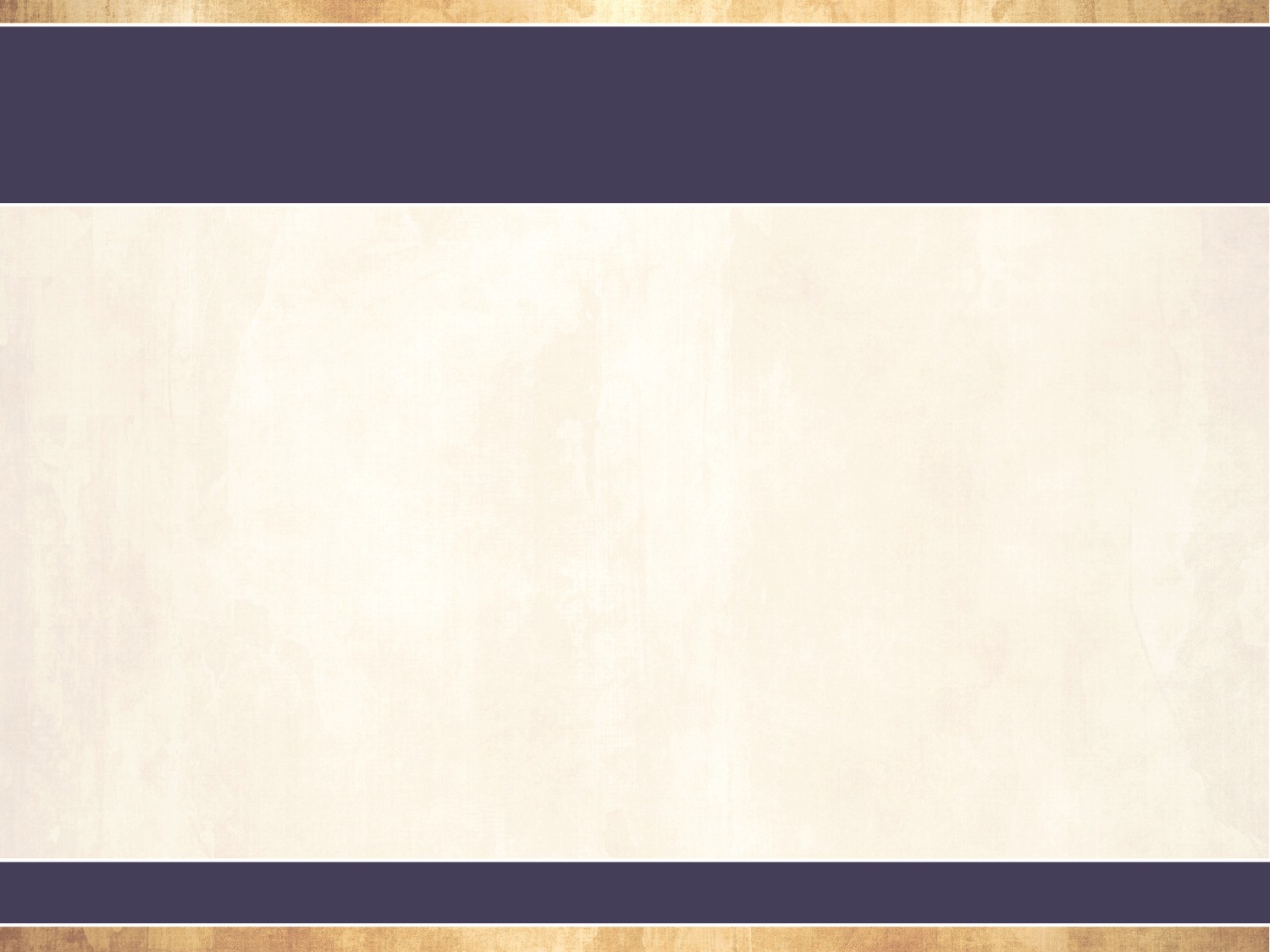 Leadership University
Welcome to Biblical Studies
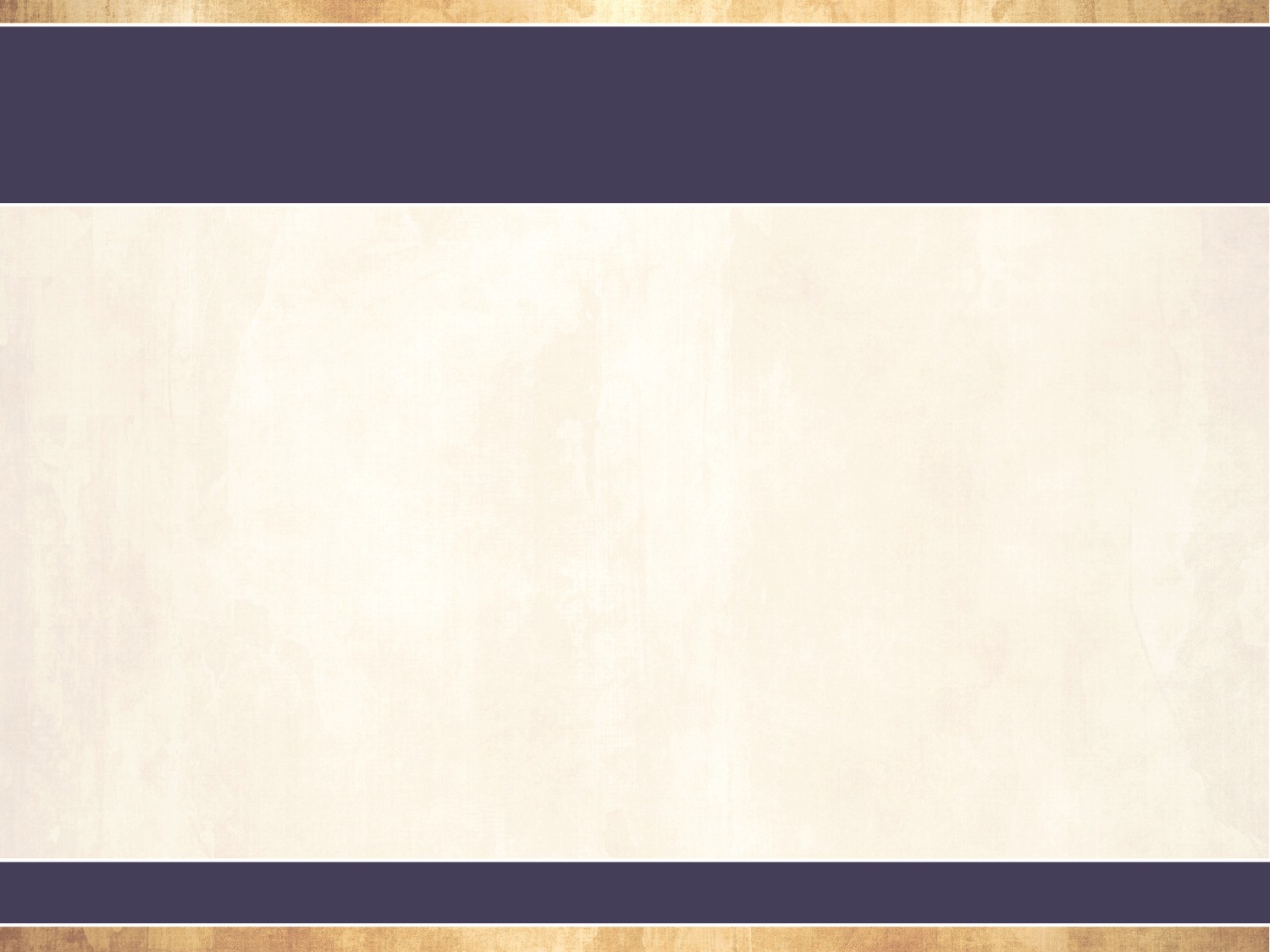 Biblical StudiesThe Book of GENESIS
Genesis tells the story of how God created the world and dealt with all humanity
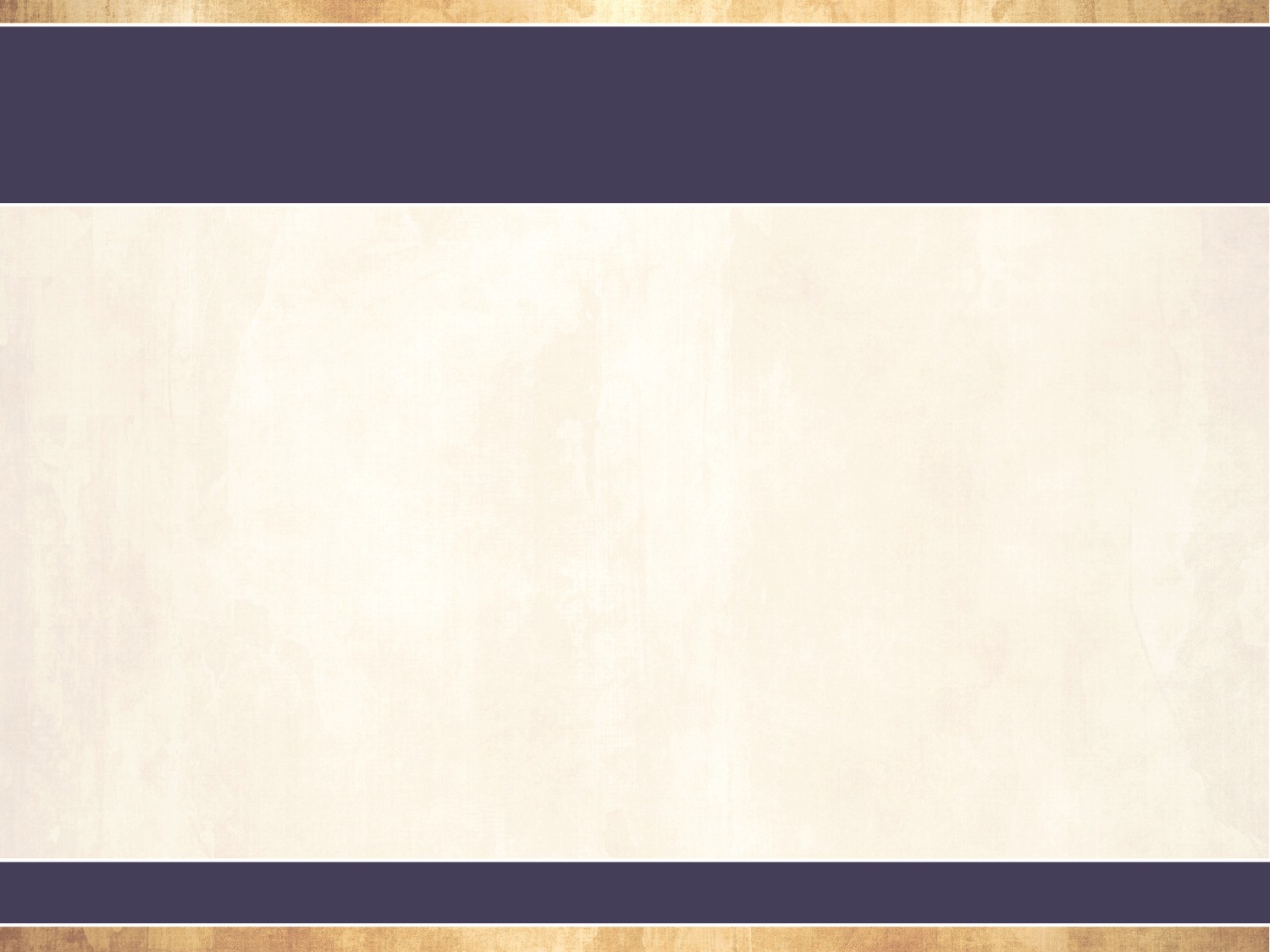 Biblical StudiesThe Book of GENESIS
Genesis sets the stage for the rest of God’s plan to ________ the world through His Son, Jesus Christ.
REDEEM
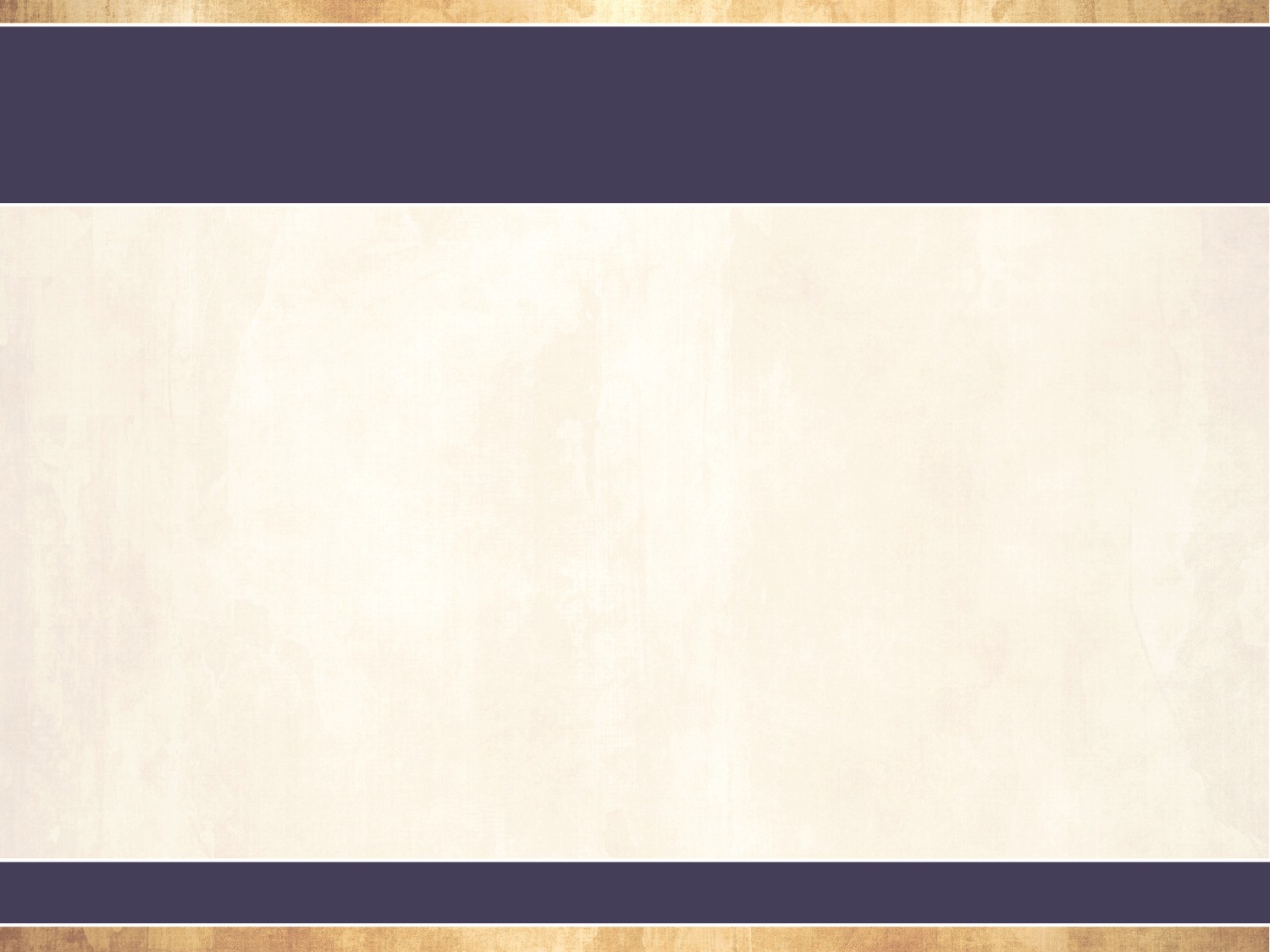 Biblical StudiesThe Book of GENESIS
The book of Genesis begins the story of God’s relationship with mankind, tells the sad story of how that relationship went very wrong, and outlines God’s promised solution to that crisis—a solution that would reach its glorious conclusion in Jesus Christ
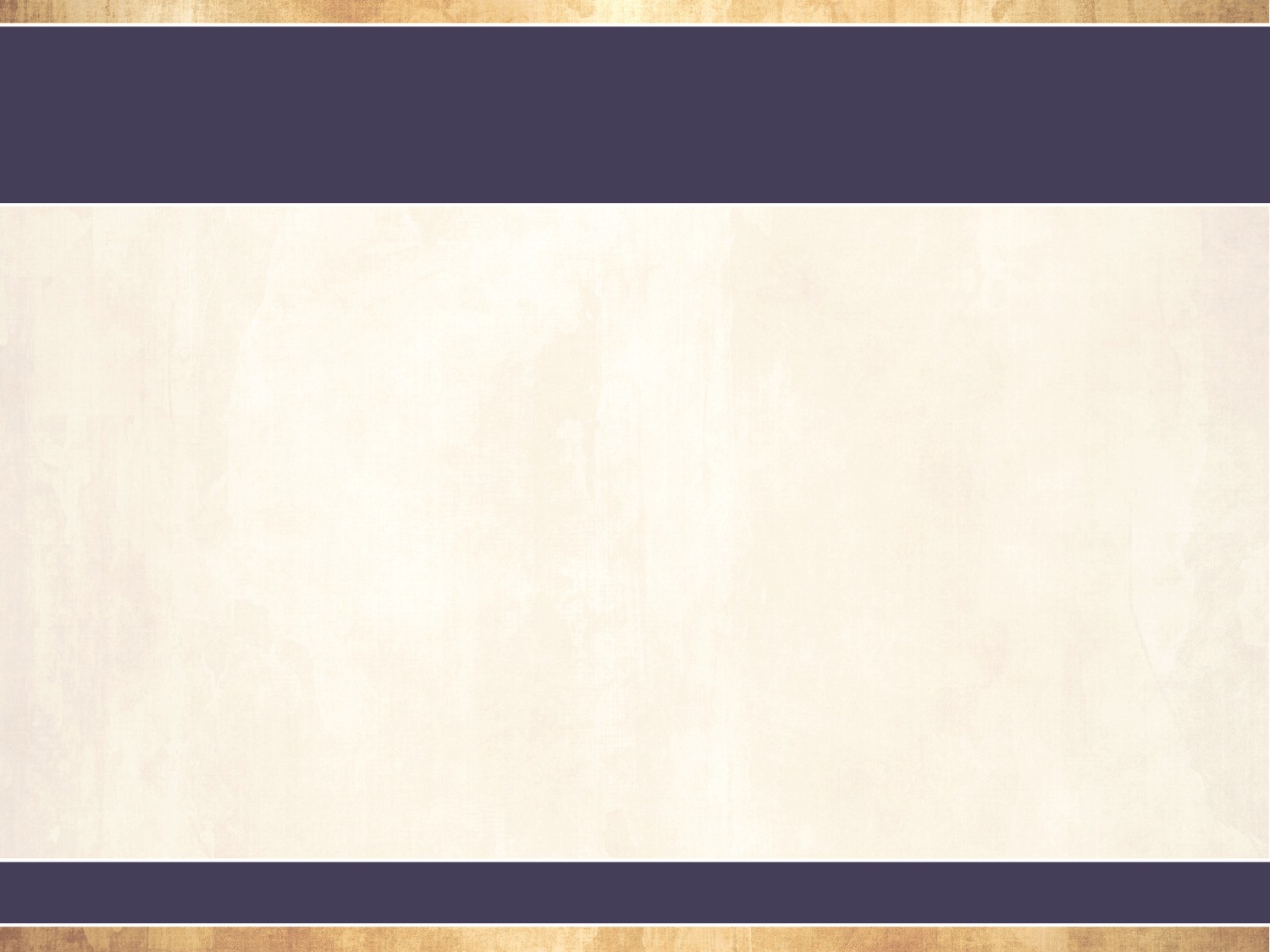 Biblical StudiesThe Book of GENESIS
Creation

Creation is not a human ________ of how the earth was made, it is a declaration of divine truth of how 			everything was created
THEORY
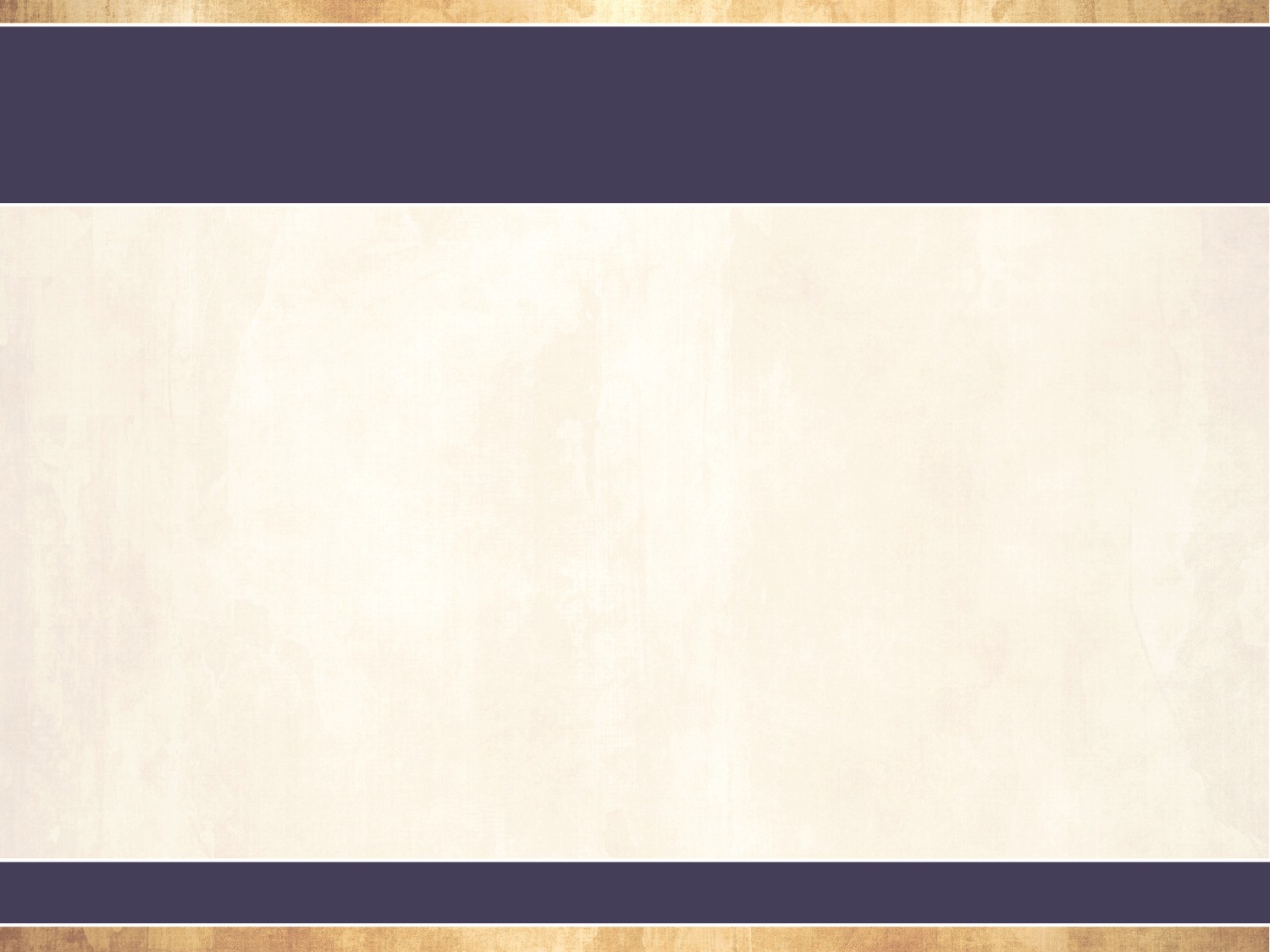 Biblical StudiesThe Book of GENESIS
The Fall of Man

Satan captures the ear, eye, and inward desire by casting _______ on God’s word
DOUBT
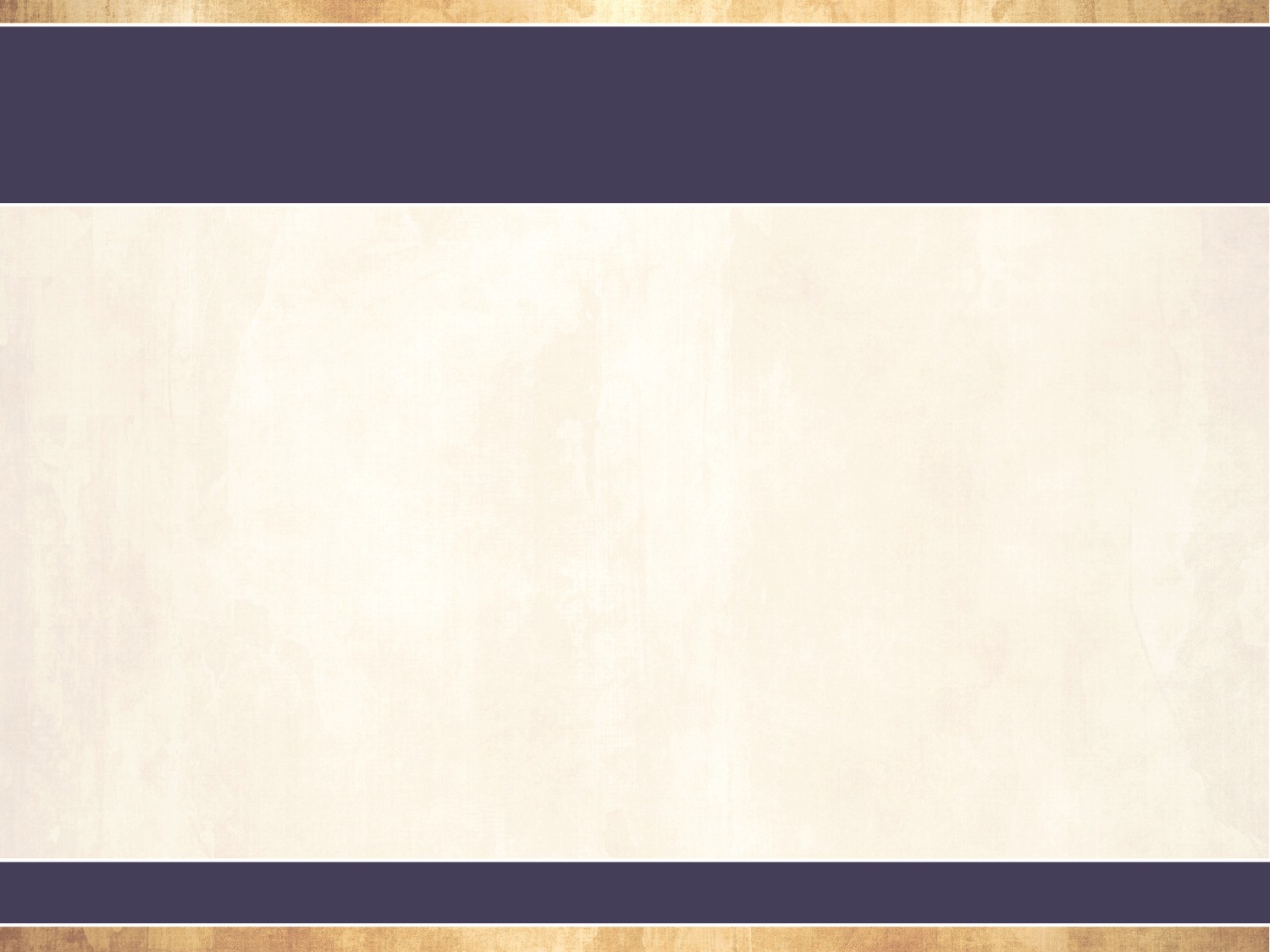 Biblical StudiesThe Book of GENESIS
The Flood

Judgement falls on the people because of their sin
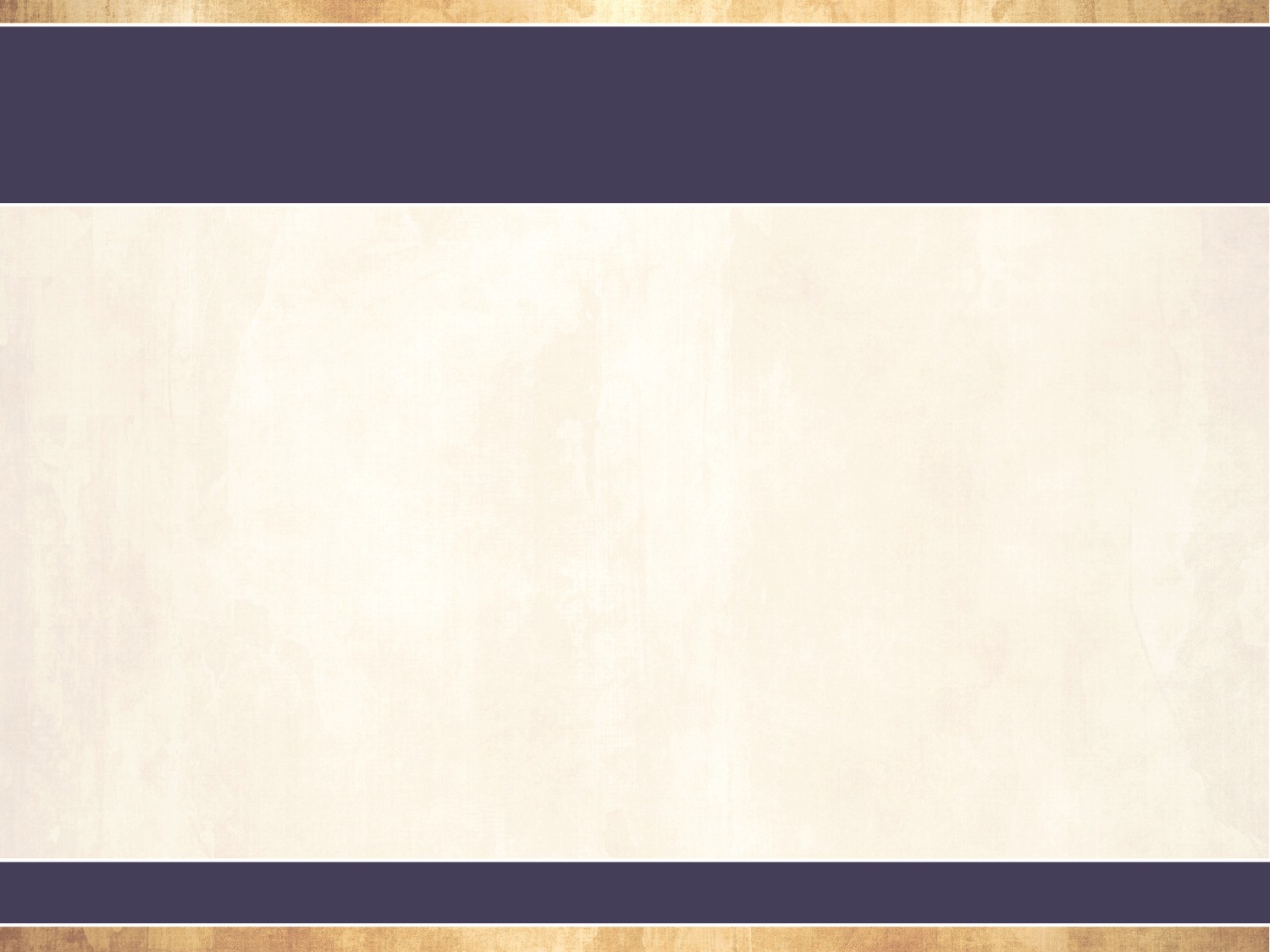 Biblical StudiesThe Book of GENESIS
The Babel Crisis

The people refuse to obey God to spread out and replenish the Earth
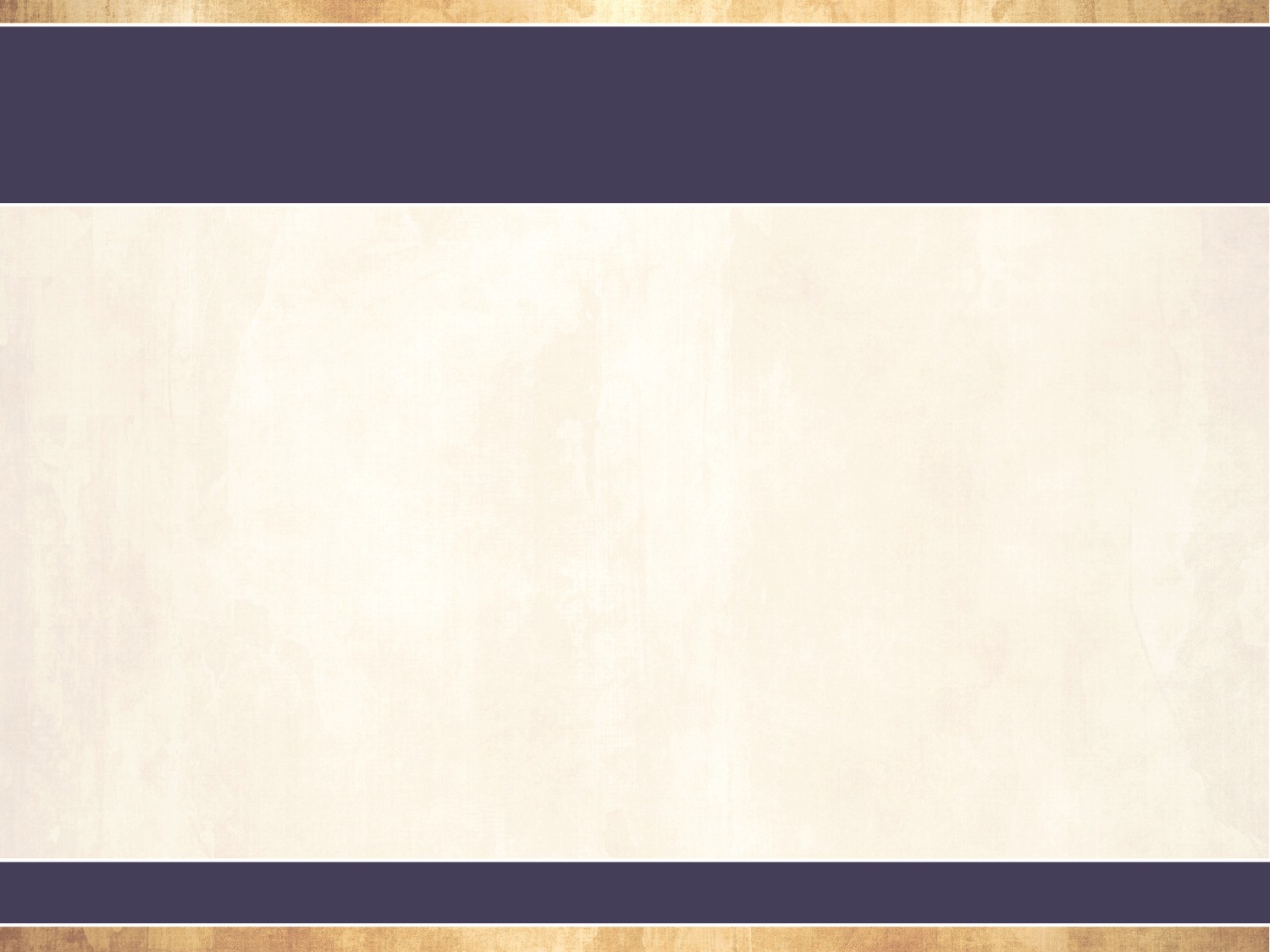 Biblical StudiesThe Book of GENESIS
The Babel Crisis was an attempt of the people to restore God’s __________ among them, which they lost in Eden during the fall of man
PRESENSE
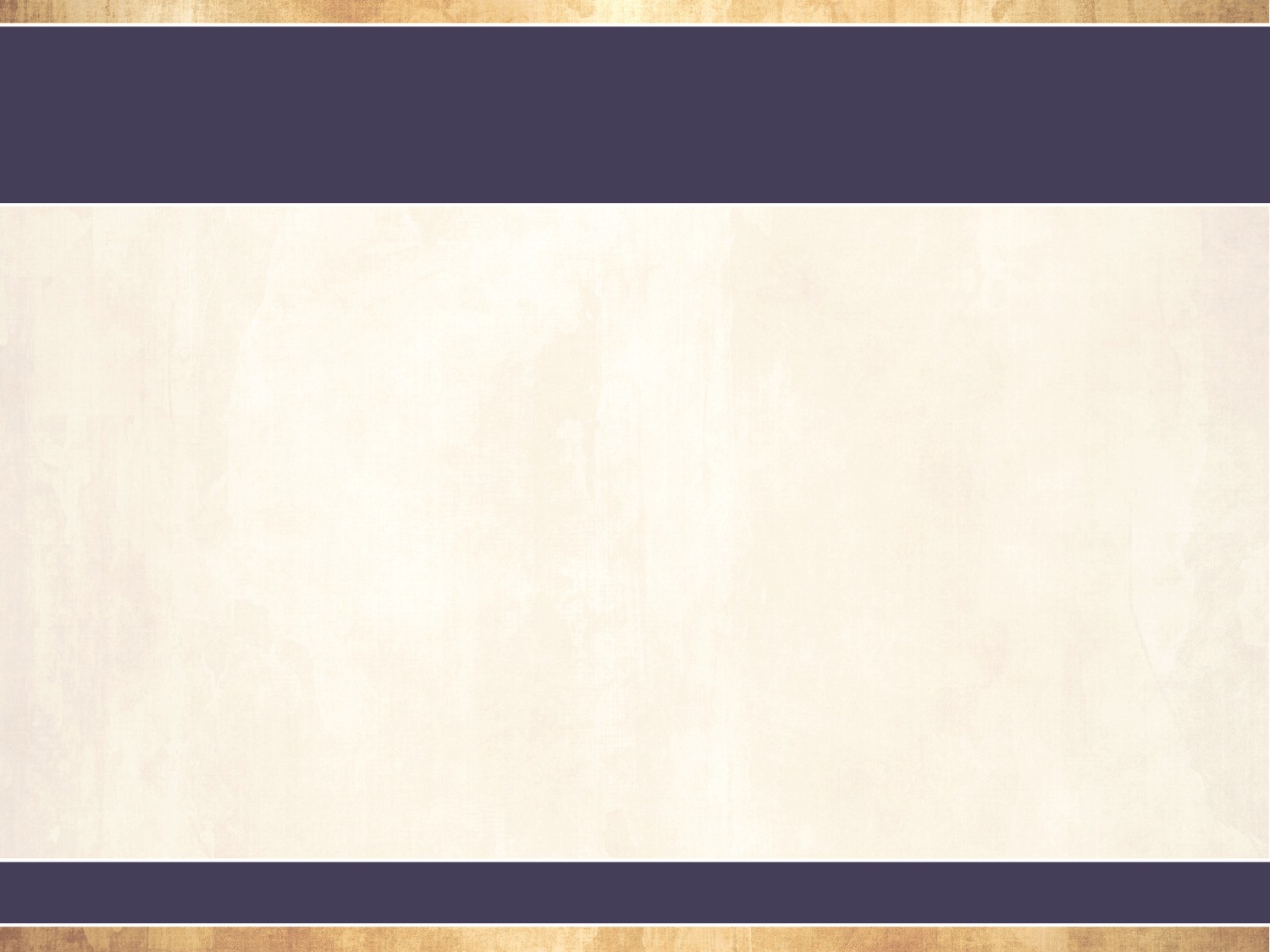 Biblical StudiesThe Book of GENESIS
Abraham, the Man of Faith

God calls Abraham and promises him many things
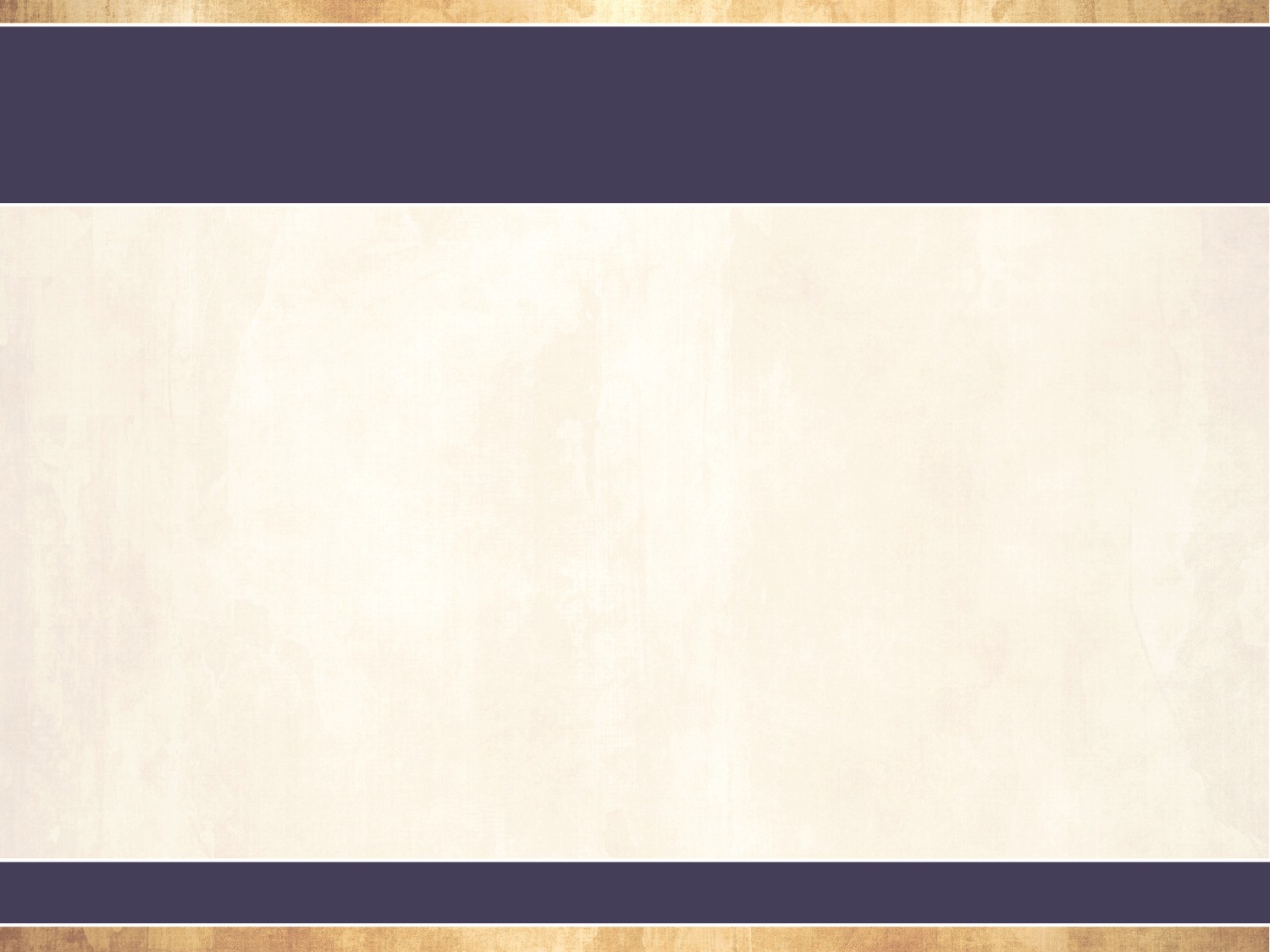 Biblical StudiesThe Book of GENESIS
The Seven _________ of God
PROMISES
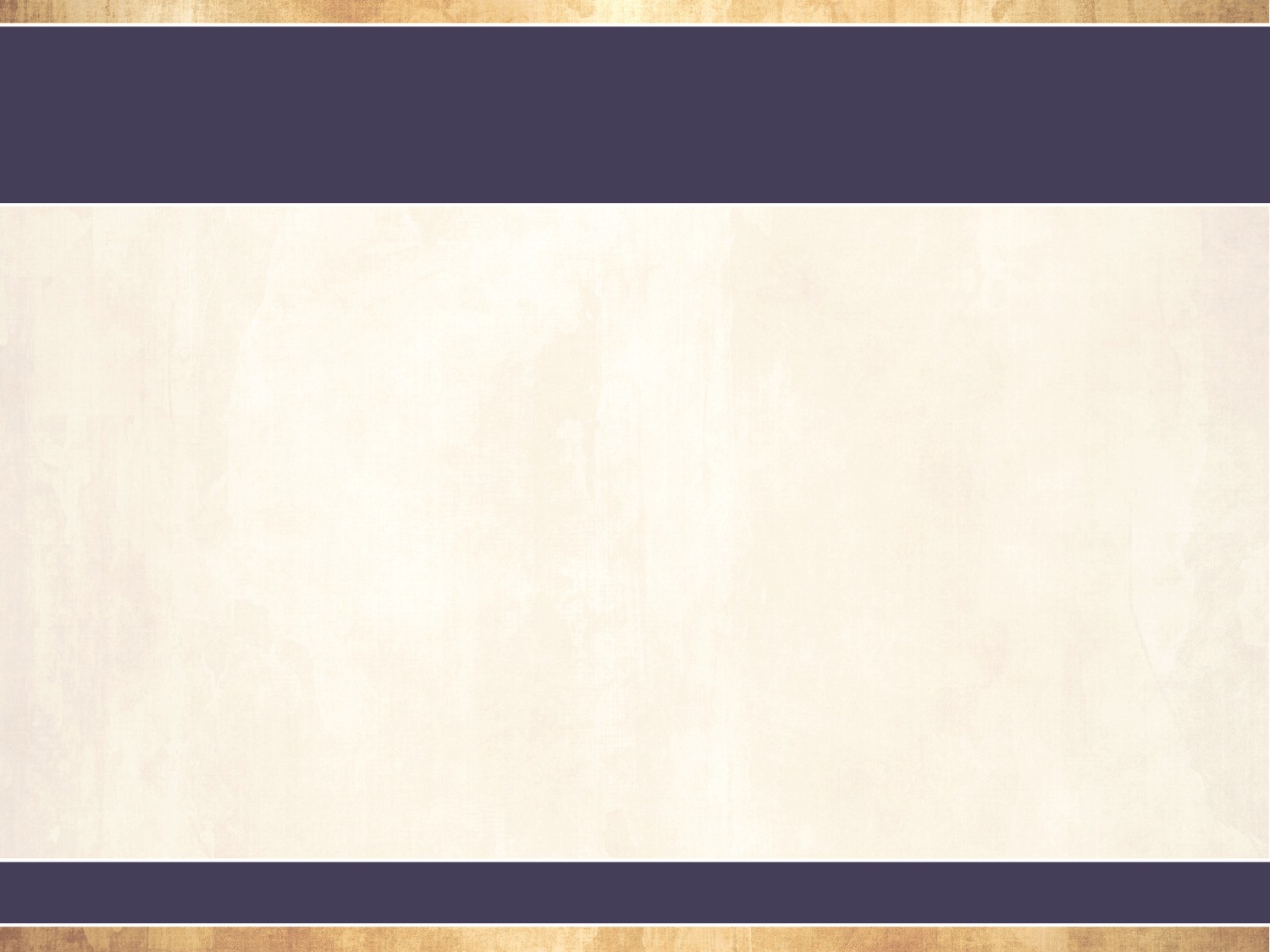 Biblical StudiesThe Book of GENESIS
I will make you into a great nation
I will bless you 
I will make you famous 
You will be a blessing 
I will bless those that bless you 
I will curse those that curse you 
All families will be blessed through you
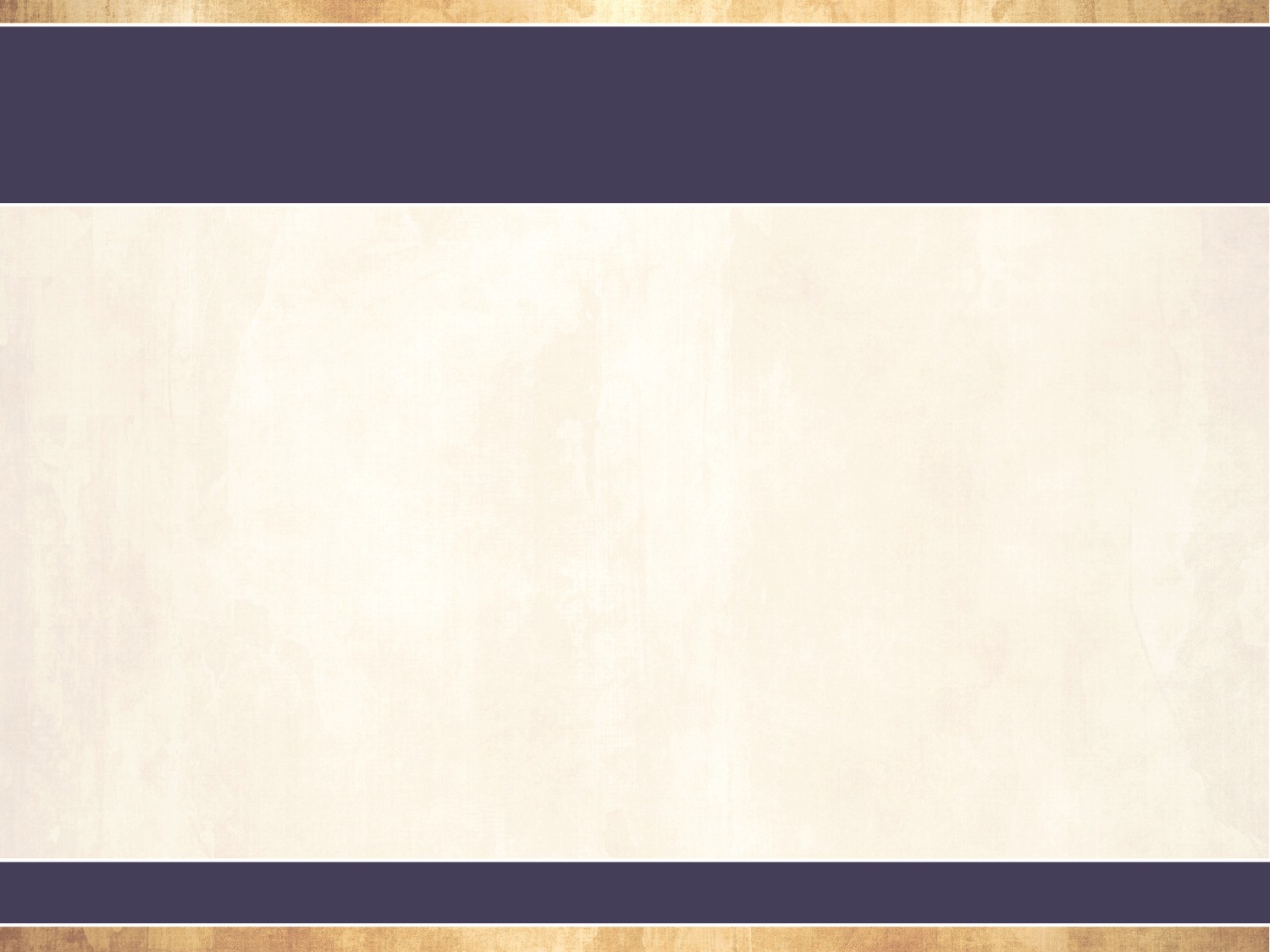 Biblical StudiesThe Book of GENESIS
Purpose of New Covenant: covenant God made with man about his relationship with the Father after 	Christ came. The Covenant of ________ through Jesus Christ
GRACE
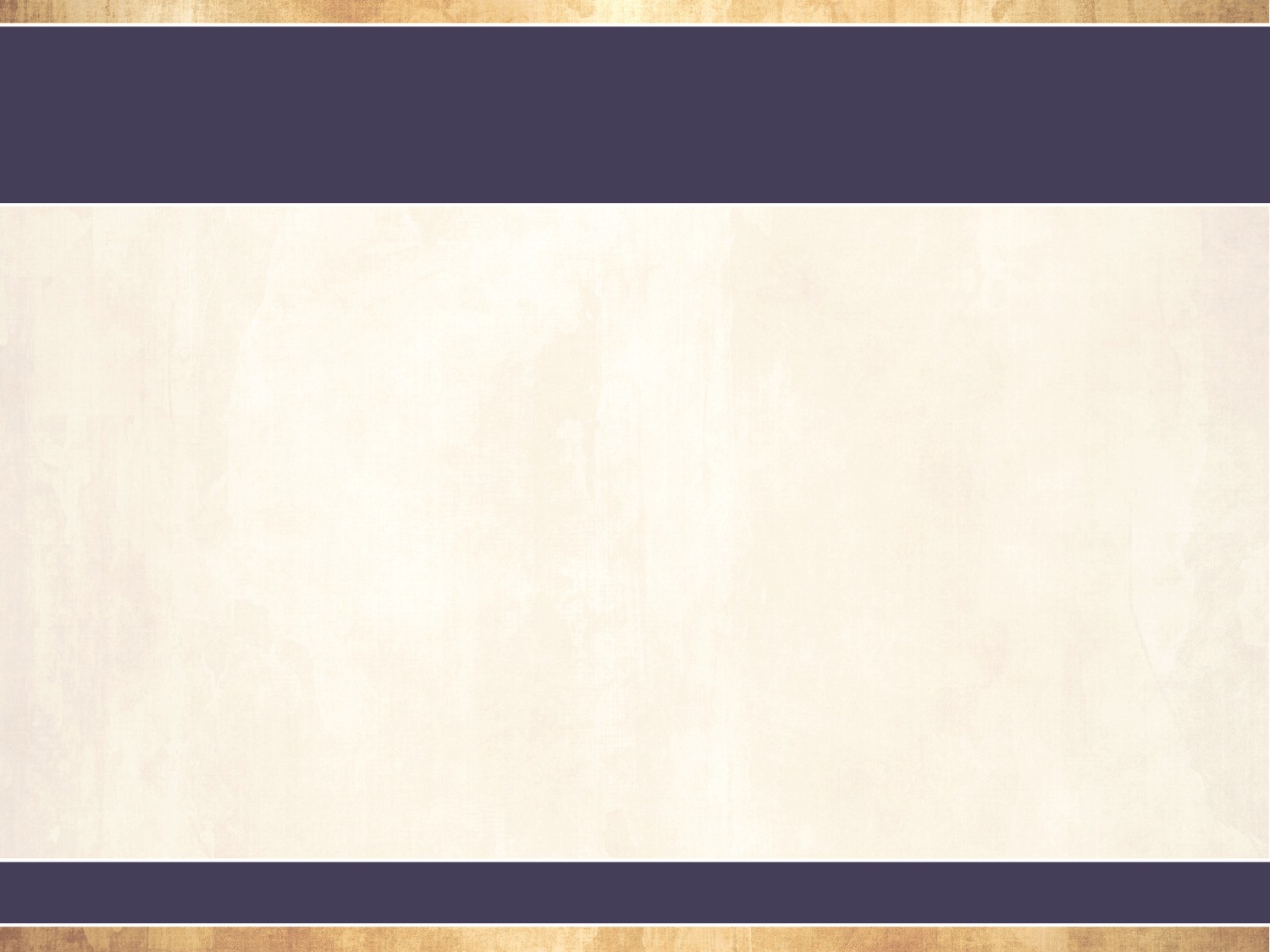 Biblical StudiesThe Book of GENESIS
Isaac, the Beloved Son

Because of Abraham’s faith and obedience, not only was Isaac spared by God, but Abraham was promised descendants that would outnumber the stars
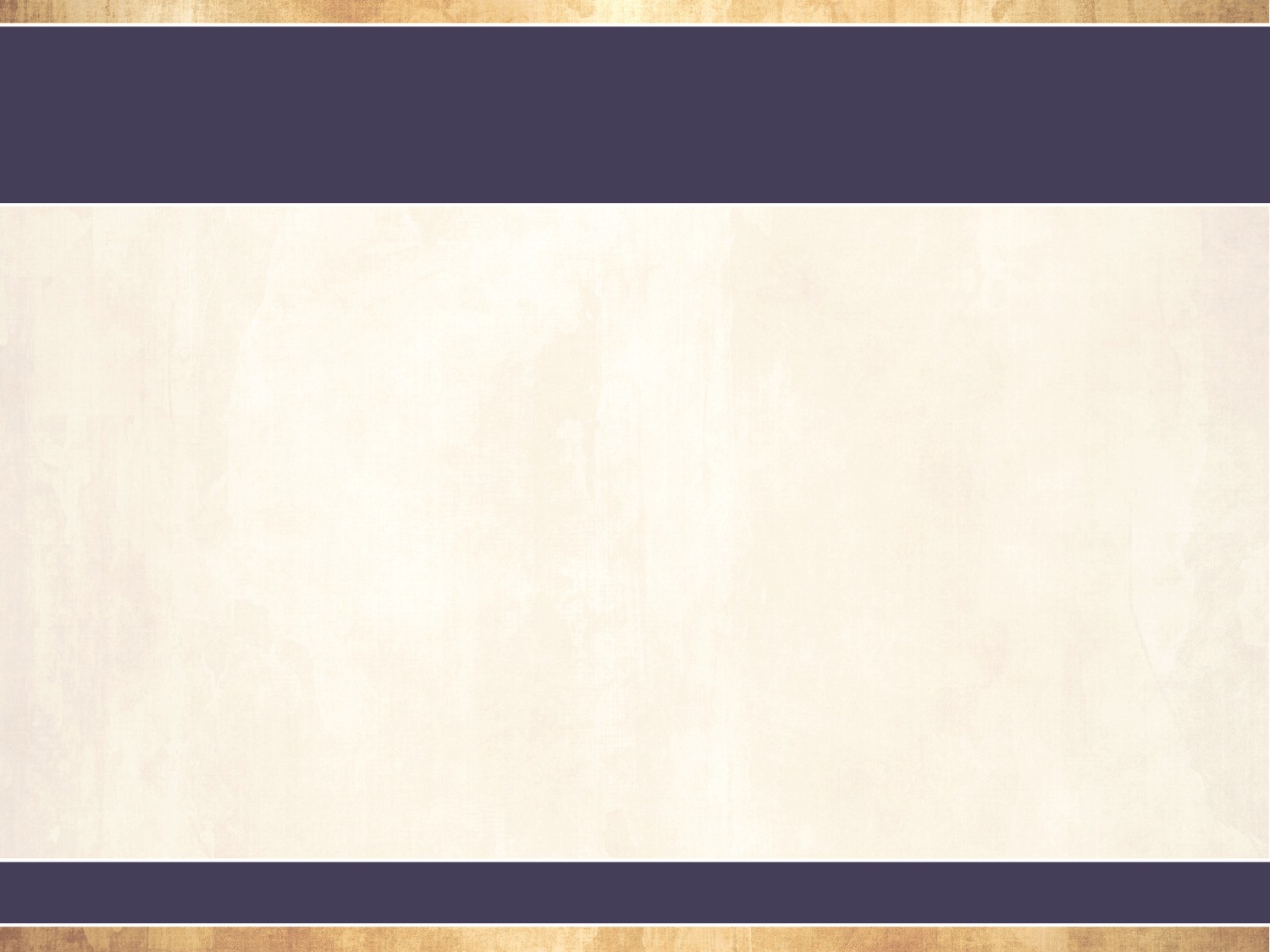 Biblical StudiesThe Book of GENESIS
Jacob (Israel)

The covenant was confirmed through Jacob (later renamed Israel) that he would be a father of many nations
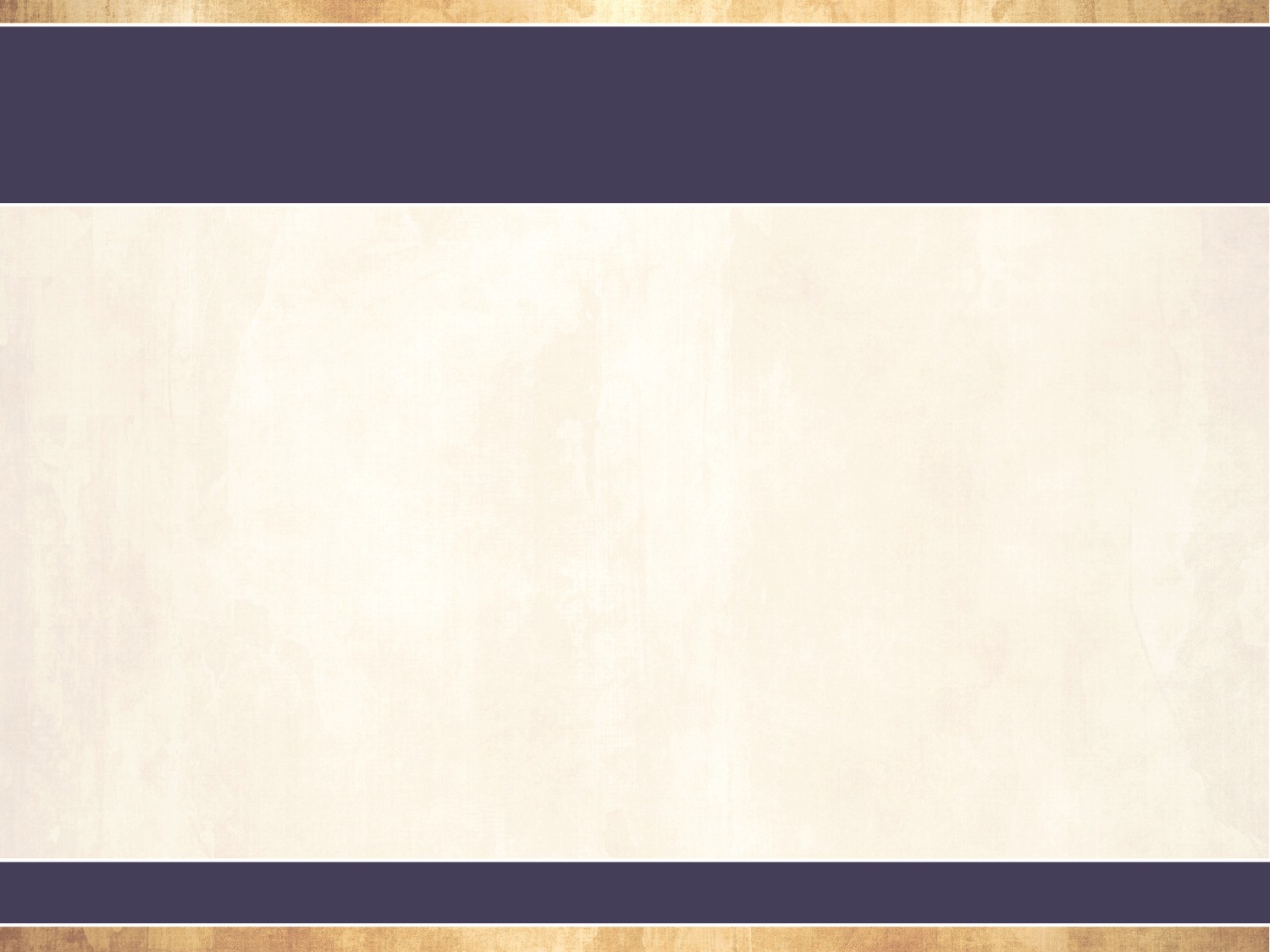 Biblical StudiesThe Book of GENESIS
Joseph, Life of Suffering and Glory

Joseph’s years of steadfast reliance on God brought about not only reunion but his high position so that he was able to save a nation from starvation
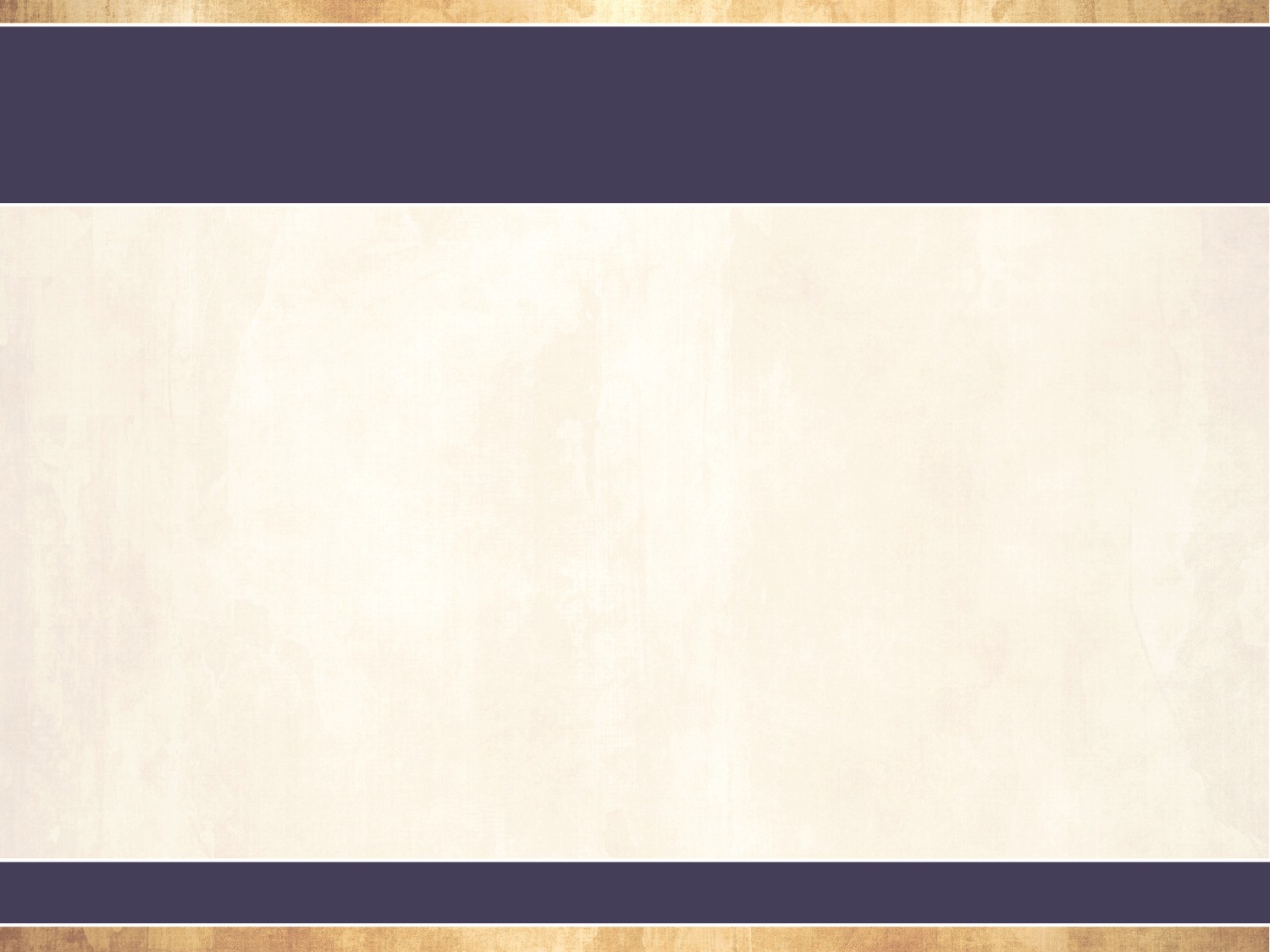 Biblical StudiesThe Book of GENESIS
Joseph _________ suffering and temptation, but because of his obedience becomes second in 	command in the most powerful nation of that time, Egypt
ENDURES
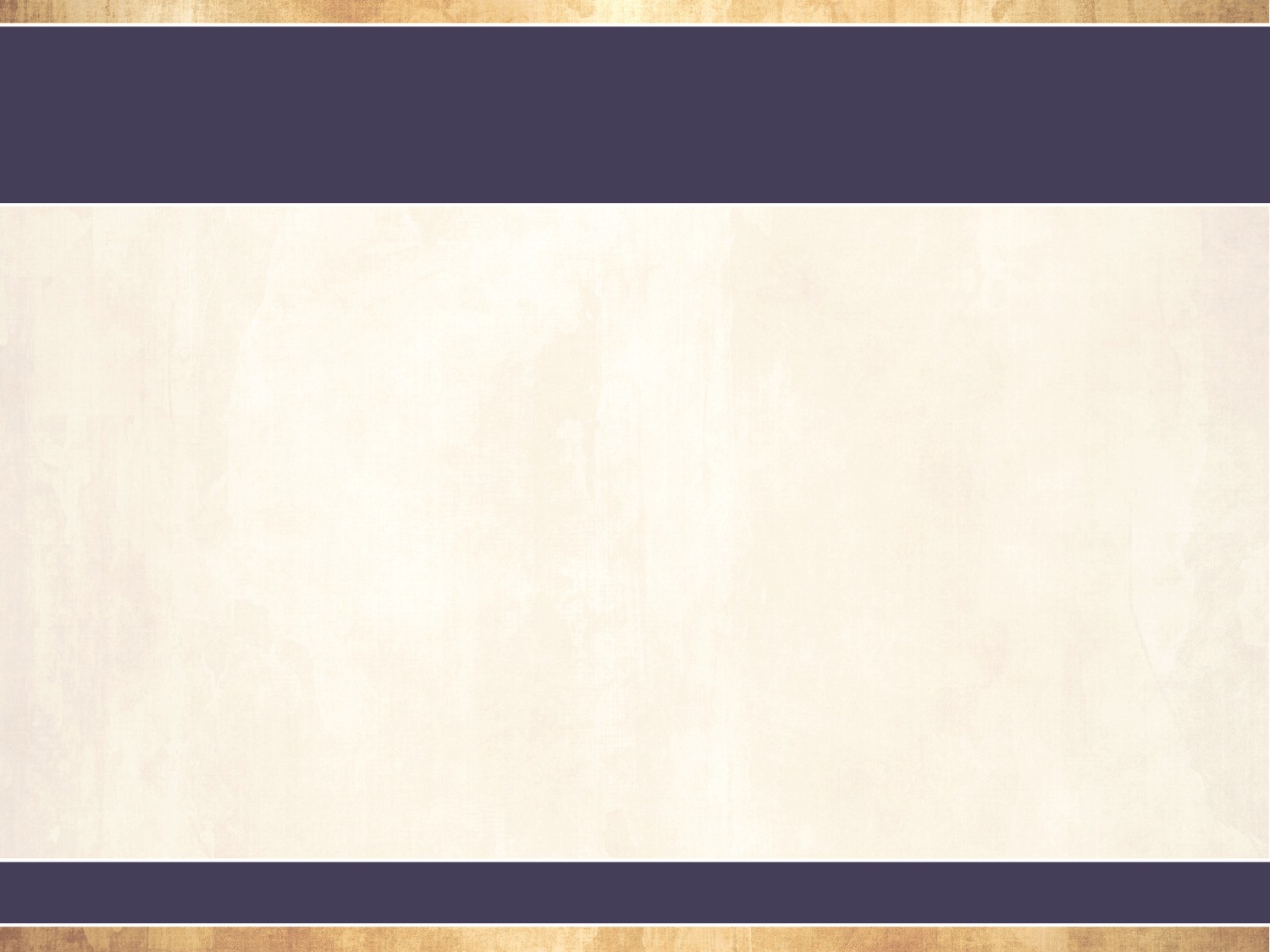 Biblical StudiesThe Book of GENESIS
Joseph is the most complete “shadow” of Christ in the Old Testament
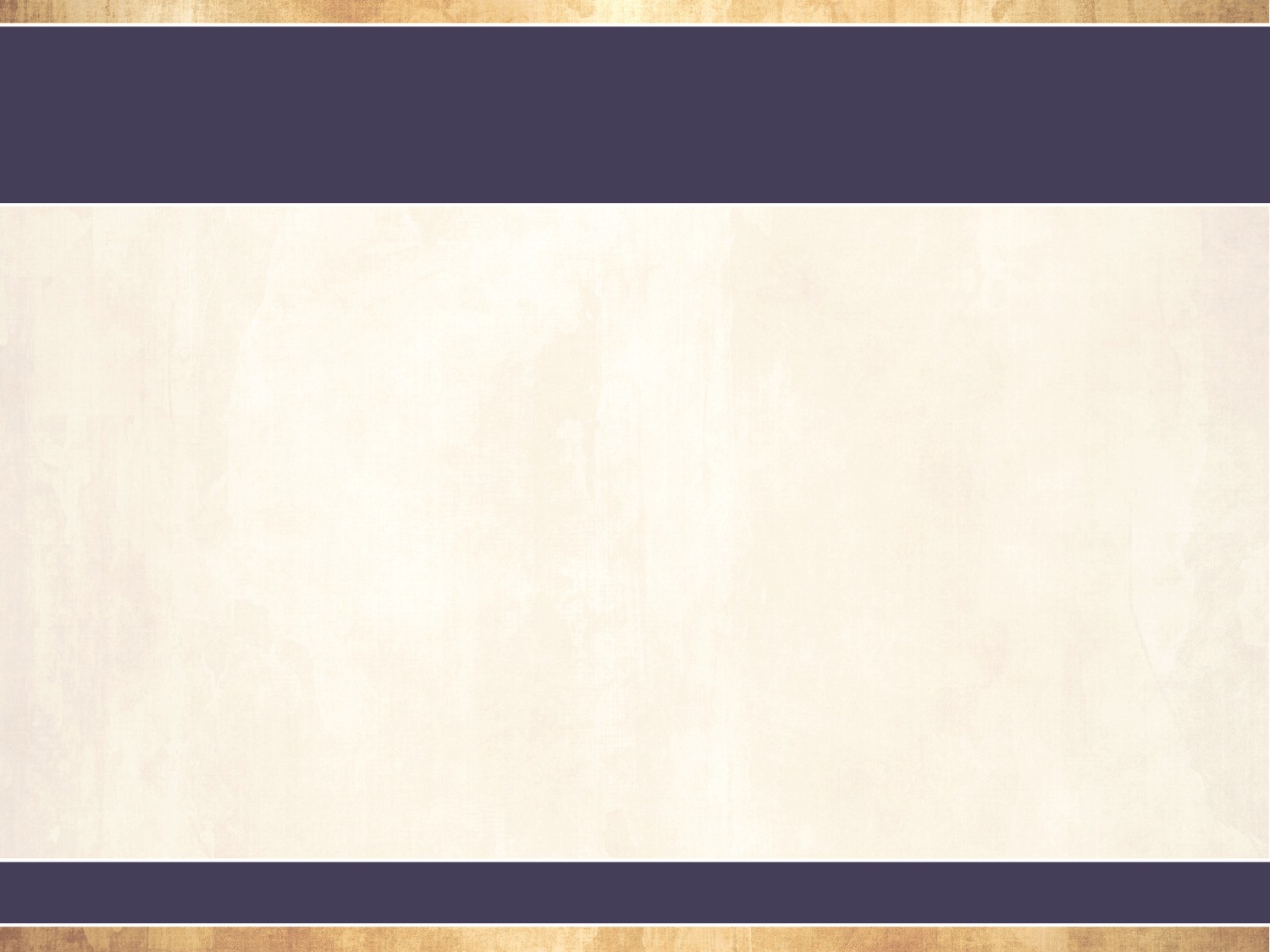 Biblical StudiesThe Book of GENESIS
Both were beloved by their fathers
Both were shepherds 
Both were tempted 
Both were taken to Egypt
Both were sold for the price of a slave
Both were highly exalted after suffering
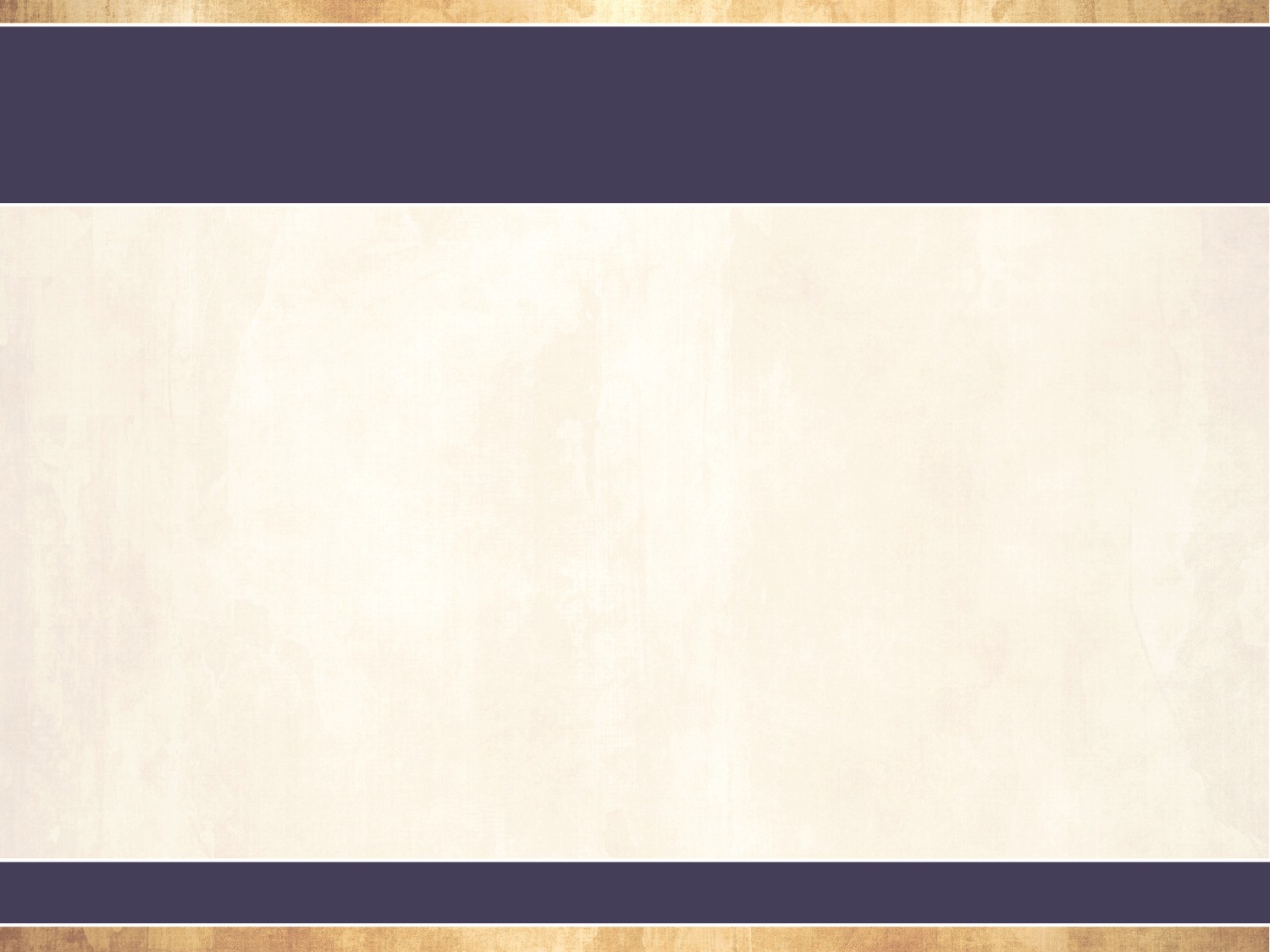 Biblical StudiesThe Book of GENESIS
God Bless You